GLI Studiosi del passato
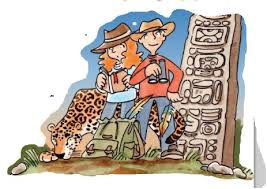 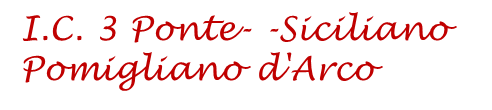 Classe  3^ D – 3^ C 
Ins.ti  E. Romano  - A.C. Lamparelli
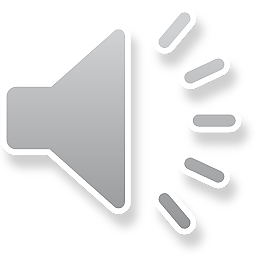 Per ricostruire la storia della Terra e degli esseri viventi che per primi l’hanno popolata gli studiosi sono ricorsi allo studio delle fonti, che, naturalmente, non potevano essere il racconto di testimoni, né fotografie o filmati.
Per poter avere spunti, suggerimenti, certezze si sono serviti dei reperti.
La parola reperto deriva dal latino reperire. 
Un reperto è tutto ciò che si trova e che può essere utile a una ricerca.
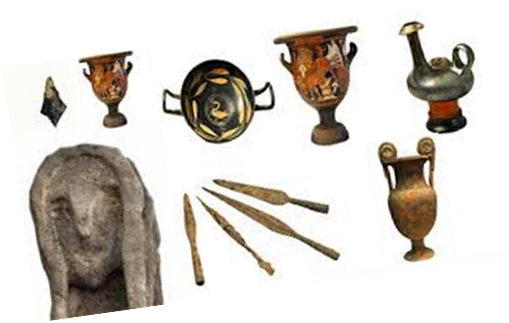 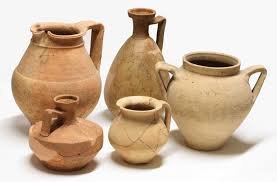 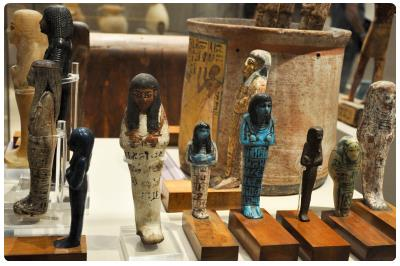 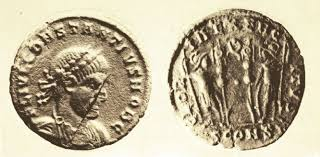 Il luogo dove gli studiosi del passato trovano i reperti è chiamato sito archeologico. In Campania abbiamo due importantissimi siti archeologici che sono PATRIMONIO DELL’UMANITA’.
GLI SCAVI DI ERCOLANO
GLI SCAVI DI POMPEI
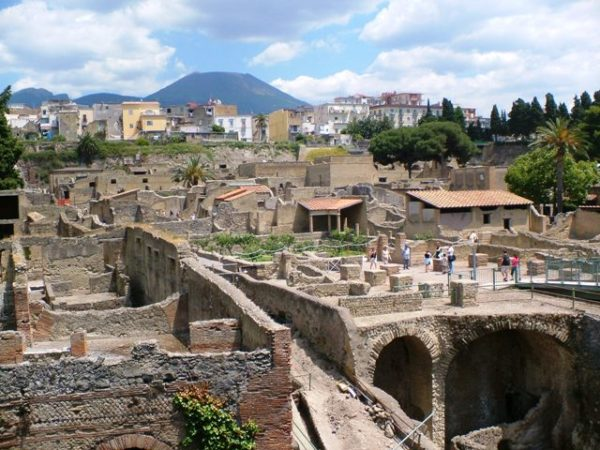 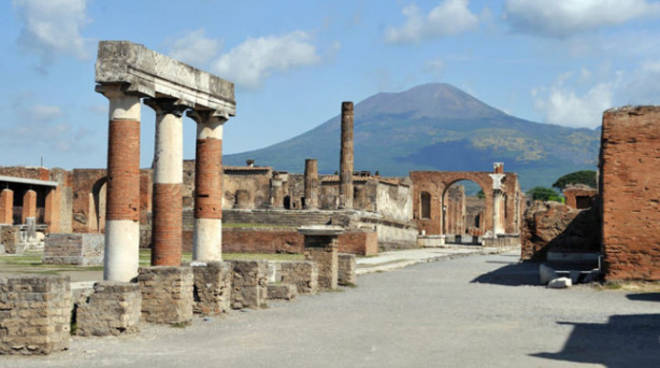 Gli aiutanti dello storico
Lo storico non può lavorare da solo: per conoscere gli avvenimenti del passato, per stabilire in quale periodo storico e in quale  luogo sono accaduti, si avvale della collaborazione di altri studiosi:
Archeologo
Geologo
Paleontologo
Paleobiologo
Paleobotanico
Paleoantropologo
Ricorda

Paleo: prefisso che significa  «antico» , origine di qualcosa.
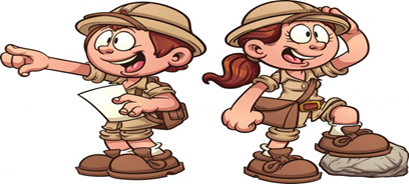 Gli aiutanti dello storico
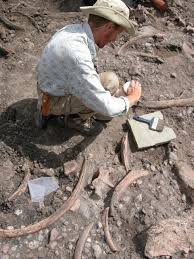 L’ ARCHEOLOGO
Cerca scavando resti di edifici ed oggetti antichi appartenuti a uomini o popolazioni passate.
Il PALEONTOLOGO 
Studia  i resti di animali e di esseri umani vissuti moltissimi anni fa per ricostruire il loro aspetto fisico.
Il GEOLOGO 
Studia le caratteristiche del terreno e delle rocce per ricostruire la storia della Terra.
Gli aiutanti dello storico
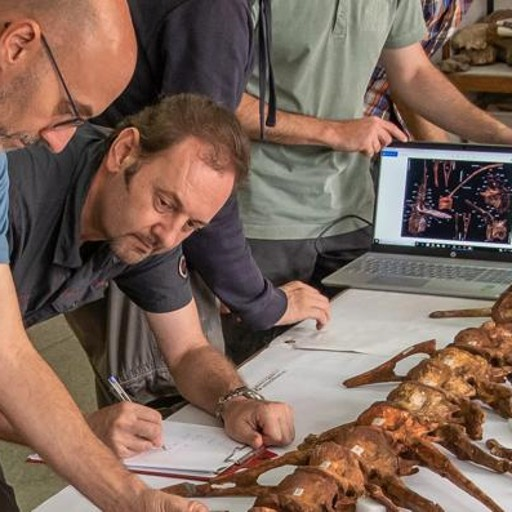 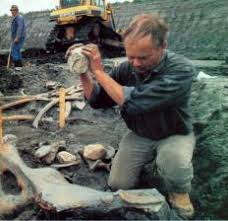 PALEOBOTANICO 
Studia le alghe e le  piante fossili per scoprire di che cosa si nutrivano uomini e animali.
PALEOANTROPOLOGO
Cerca di ricostruire le abitudini di vita degli uomini vissuti in quel luogo.
PALEOBIOLOGO 
Studia  i resti di fossili cioè animali o piante rimasti intrappolati nel terreno e nelle rocce vissuti molti  anni fa per costruire il loro cambiamento.
Piccoli «storici» a lavoro
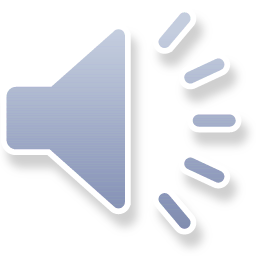 Colora solo il nome degli AIUTANTI DELLO STORICO
paleontologo
geologo
cartografo
archeologo
chimico
paleobotanico
paleobiologo
paleoantropologo
astronomo